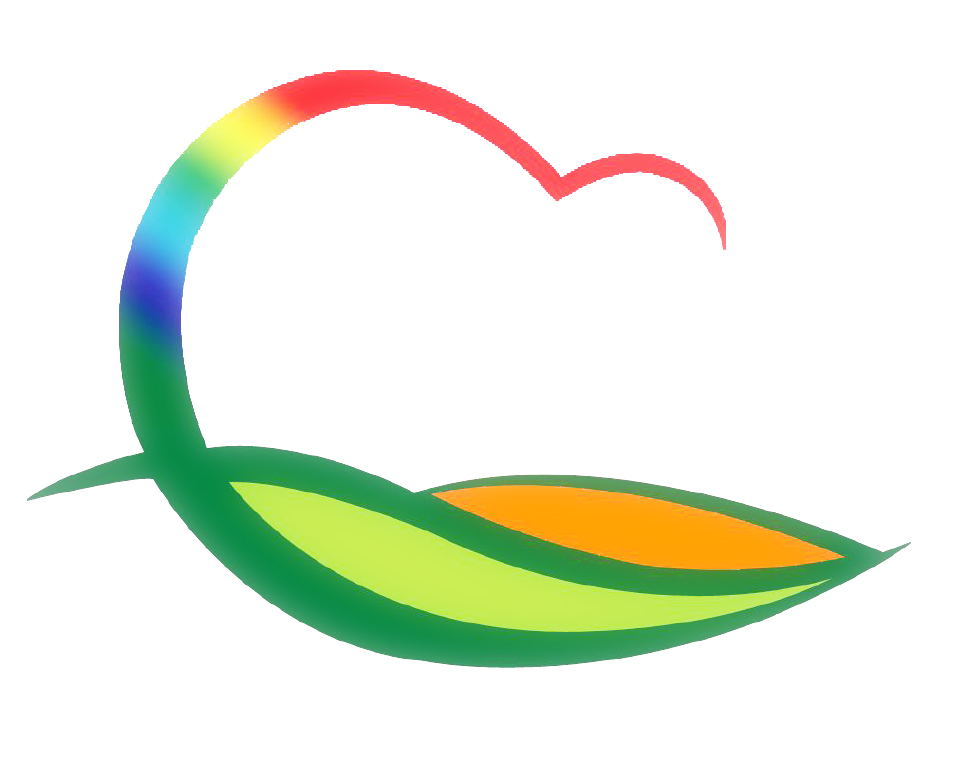 경  제  과
[Speaker Notes: 먼저, 지금의 옥천입니다.]
4-1. 설명절 장보기 행사
1. 23.(목)11:00, 1. 24.(금) 09:00 / 전통시장 및 관내 5일장
     군산하 전직원, 자매결연단체,  각급 기관.단체 등
4-2. 재경 경제인 초청 투자유치 설명회 참석
1. 21.(화) / 더케이호텔 서울 / 투자유치팀장 외1명
충북 투자환경 설명 및 인적네트워크 강화
4-3. 산업단지 지원시설용지 중도금 부과
용산면 매금리 846번지 외 5필지 / 451,048천원
4-4. 일+경험 청년일자리사업 참여기관 방문 점검
1.  23.(목) / 영동문화원 외 3개소 /  일자리사업 담당자 1명
참여자 애로사항 청취, 미담사례 발굴 등